Tipovi stavki
Korak ka konstrukciji instrumenta
Faze u konstrukciji - podsećanje
Uočavanje potrebe
Definicija konstrukta (namene i ciljne grupe)
Upoznavanje sa teorijom, postojećim operacionalizacijama 
Popis indikatora
Izbor formata stavki
Generisanje stavki (divergentna produkcija bez kritičke evaluacije)
Kritička evaluacija stavki (izbor stavki baziran na proceni eksperata) – probna verzija instrumenta 
Pisanje uputstva za rad na testu
Delovi testa
Stavka, ajtem, čestica...
Paketi ili testleti
Subtestovi i subskale
Uputstvo, primer i vežba
Baterije testova*
Stavka, ajtem, čestica
Osnovni deo svakog testa
Stavka je pojedinačno pitanje ili zadatak koje se zasebno skoruje
Dilema:
ono što ispitanik vidi, ili
ono što psiholog ocenjuje
Stavka je draž, na koju ispitanik odgovara ponašanjem
Kod strukturisanih, objektivnih, štampanih testova obe stvari su jasno definisane
U kojim situacijama stvari nisu tako jasne?
Ipak, obično imamo strukturu stablo + odgovori
Paketi (parcels) ili testleti
Grupa ajtema koji se odnose na isti sadržaj ili koji predstavljaju celinu, ali je sitnija od subtesta ili indikatora
Skorovi na ajtemima unutar paketa se sabiraju i ti zbirovi ulaze u konačan skor
Namena im je povećanje pouzdanosti ili korišćenje u alternativnim formama (KAT)
U pakete spadaju i tautologije – stavke gotovo identičnog sadržaja
Zapravo negativno utiču na metrijske karakteristike!
Subtestovi ili subskale
Skup više ajtema koji se odnose na isti predmet merenja
U okviru istog testa, različiti subtestovi
Mere različite osobine (npr. inventari ličnosti)
Mere različite facete, faktore ili nivoe iste osobine (npr. kognitivni testovi)
Mogu imati stavke različitog formata (npr. test kreativnosti / emocionalne inteligencije)
Uvek se zasebno skoruju, a obično se odvojeno i prikazuju
Skor na testu se dobija ili kao kompozitni skor ili kao profil
Uputstvo, primer i vežba
Odštampani su na samom testu (priručniku) i administrator ih čita takve kakvi jesu
Oni su delovi testa jer mogu dramatično da utiču na odgovore
Testovi sposobnosti moraju imati primer i vežbu
Deo testa je i uputstvo za ispitivača
Standardno uputstvo (za rad na testu) i uvodno uputstvo (kontekst testiranja, informisana saglasnost)
Paziti na količinu informacija i način izražavanja (anonimnost vs. poverljivost)
Baterija testova
Nije deo testa, već skup nezavisnih testova koji se zadaju zajedno, sa zajedničkim (obično praktičnim) ciljem
Omnibus testovi
Najčešće se tretira kao kompozitni test, jer se rezultati na svim testovima koriste kao celina
Tipovi stavki
I stavke je, kao i testove, moguće podeliti na više načina
Neke podele prate podele testova
Stavke za merenje sposobnosti – stavke za merenje ličnosti
Verbalne – neverbalne stavke
Stavke prema formi prikazivanja (grafički, audio, video)
Stavke prema formi ocenjivanja (binarno, ordinalno, nominalno)
Primeri kognitivnih ajtema
_____  je prema šeširu kao kuća prema  _____
		1. odelo	A. prozor
		2. glava	B. vrt
		3. čiviluk	C. krov
		4. rupa		D. dimnjak
JIRE : KIRE = FORA : 	KORE  KORA  LIRE  GORA  GIRE
pots stop     avum muva     acvo ________
Sto puta meri, a jednom seci.
		a) Pre nego što nešto učiniš, dobro promisli
		b) Ko hita, vrat lomi
		c) Reč se meri, a ne broji.
Primeri kognitivnih ajtema
Guilfordov ajtem za divergentnu produkciju
Navedite što više načina na koji možete upotrebiti CIGLU). Za rešavanje imate 2 minuta.
Tipovi stavki
Koja je osnovna podela stavki prema načinu odgovaranja?
Stavke sa otvorenim odgovorima i stavke sa ponuđenim odgovorima.
Stavke sa otvorenim odgovorima = stavke konstruisanog odgovora
Stavke sa ponuđenim odgovorima = stavke odabranog odgovora
Postoje i još neki specijalni tipovi
Tipovi stavki
Stavke sa otvorenim / konstruisanim odgovorima: 
Stavke sa dopunjavanjem / kompletiranjem
Stavke sa kratkim odgovorom
Esejske stavke
Stavke sa ponuđenim odgovorima: 
Binarne / dihotomne stavke
Stavke višestrukog izbora (sa jednim tačnim odgovorom, sa više tačnih odgovora, stavke sparivanja)
Stavke sa uređenim kategorijama
1.1. Stavke sa kompletiranjem
Primer:
Glavni grad Japana je _________
Linija može biti i na početku ili u sredini rečenice
1.2. Stavke sa kratkim odgovorima
Sastoji se od pitanja koje zahteva kratak odgovor:
Stručni izraz
Frazu
Rečenicu
Pasus
Koje evropske države imaju kvadratnu zastavu? _____________________________
1.3. Esejska pitanja
Stavke sa proširenim odgovorom
Što je odgovor duži:
Teže ga je objektivno oceniti
Nepogodniji je za veće grupe
Dužina zavisi i od namene, predmeta merenja, osobina ispitanika
Dovoljno je pola strane do jedne strane
Najbolje je ako se zahteva komparacija, ocena i lično mišljenje ispitanika o nekoj kontroverzi, problemu
Uključiti više ocenjivača zbog objektivnosti
1. Stavke sa otvorenim odgovorima
Saveti za konstrukciju:
Konstruisati stavku tako da odgovor bude sažet i preciznan
Izbegavati preopšta ili preuska pitanja
Definisati kriterijume za bodovanje (predvideti što više odgovora koji će se priznavati kao tačni)
Dužina linije sugeriše koliko dug odgovor se očekuje
Ostavite dovoljno praznog prostora
Istovremeno ograničite prostor tako da forsirate "sažetost"
Nije dobro da se iz dužine može naslutiti odgovor, ako je moguće napravite da sve linije budu jednake dužine
Bolje je da praznine stoje na kraju nepotpunih izjava
Tipovi stavki
Stavke sa otvorenim / konstruisanim odgovorima: 
Stavke sa dopunjavanjem / kompletiranjem
Stavke sa kratkim odgovorom
Esejske stavke
Stavke sa ponuđenim odgovorima: 
Binarne / dihotomne stavke
Stavke višestrukog izbora (sa jednim tačnim odgovorom, sa više tačnih odgovora, stavke sparivanja)
Stavke sa uređenim kategorijama
2.1. Binarne / dihotomne stavke
Format stavki je stablo + dva odgovora
Tačno / Netačno
Da / Ne
+ / - 
Slažem se / Ne slažem se 
ali i cele tvrdnje
Voleo bih da provedem odmor na živom mestu punom diskoteka ---- Voleo bih da provedem odmor na nekom mirnom mestu u prirodi
2.2.a. Stavke sa višestrukim izborom
Predstavljaju udarni format verbalnih testova sposobnosti, a posebno testova postignuća, odnosno znanja
Stavka se sastoji od stabla i od ponuđenih odgovora (modaliteta, kategorija, opcija)
Jedan od ponuđenih odgovora predstavlja tačan/najtačniji odgovor, a ostali se nazivaju distraktorima
2.2.a. Kako pisati dobre SVI?
Treba voditi računa o sadržaju i o formi pitanja!
Sadržaj:
Uključite samo jedan pojam u jednu tvrdnju
Samo jedan odgovor je tačan. Ako je jedna alternativa najtačnija, to znači da ostale nisu besmislene
Izbegavajte doslovno ponavljanje fraza iz knjige ili sa predavanja
Formulišite stavke tako da površna analiza navodi na netačan odgovor
Dobri distraktori čine SVI dobrim
Najbolje prvo dati pitanja otvorenog tipa kako bi se pogrešni odgovori iskoristili za pravljenje distraktora
Atraktor je alternativa koja je posebno privlačna ispitanicima sa poluznanjem
2.2.a. Kako pisati dobre SVI?
Treba voditi računa o sadržaju i o formi pitanja!
Forma:
Stablo treba da sadrži ceo zadatak, ne treba se oslanjati na to da zadatak dobija smisao tek sa ponuđenim odgovorima i ne treba da navodi na tačan odgovor
Dužina i gramatička usklađenost sa stablom tačnog i netačnih odgovora treba da bude ujednačena (bez daktilografskih grešaka)
Izbegavati dugačka stabla i alternative
Broj ponuđenih odgovora treba da bude između 3 i 6
Neka tačni odgovori budu slučajno raspoređeni
Izbegavajte negativno formulisana stabla / tvrdnje
Nikad ne koristite dvostruku negaciju
Alternative koje predstavljaju neke količine ili iznose se ne smeju preklapati, odnosno treba da budu međusobno isključive
Besmisleni, neverovatni, „providni“, gramatički pogrešni, neusaglašeni sa stablom itd. distraktori čine SVI lošim
2.2.a. Kako pisati dobre SVI
Upotreba „svi odgovori su tačni“ i „nijedan odgovor nije tačan“ diskutabilna
2.2.a. Kako pisati dobre SVI
Cohen i Swerdlik (1999) Dobra stavka sa formatom pitanja sa višestrukim izborom:
a. ima jedan najtačniji odgovor
b. ima distraktore koji su gramatički saglasni sa stablom 
c. ima distraktore koje su približno jednake dužine
d. u stablu sadrži sve relevantne informacije kako se ne bi ponavljale u alternativama
e. izbegava da sadrži neverovatne i "providne" distraktore
f. izbegava dugačka stabla i alternative
g. sve od gore navedenog
h. ništa od gore navedenog
2.2.b. SVI sa više tačnih odgovora
Format – stablo i ponuđeni odgovori od kojih nekoliko može biti tačno
Svodi se na višestruki binarni izbor, s tom razlikom da kad neko ne čekira neku opciju ne znamo da li smatra da je netačna ili ne zna odgovor
Ček lista je specijalna forma ovog tipa zadataka
2.2.b. SVI sa više tačnih odgovora
Prednosti:
Mogu se proveravati viši nivoi znanja
Teži za ispitanike od zadataka višestrukog izbora sa jednim tačnim odgovorom
Manja mogućnost pogađanja
Lako napraviti paralelne zadatke
Vrlo efikasni za proveru znanja
Pouzdaniji od drugih tipova stavki
Kako praviti dobre SVI sa više tačnih odgovora?
Ista pravila kao za SVI sa jednim tačnim odgovorom
2.2.b. SVI sa više tačnih odgovora
Nedostaci
Pitanje skorovanja
Da li odgovor može biti delimično tačan?
Sve ili ništa tzv. klaster skorovanje, 1 = sve tačno, 0 = sve netačno
Parcijalni kredit, 1 = sve tačno, 0.5 = 50% tačnih odgovora, 0 = sve netačno
Šta sa netačnim odgovorima?
Nekorigovani skor = broj tačnih
Korigovani skor = broj tačnih – broj netačnih obeleženih
2.2.c. Zadaci sparivanja
Ispred imena svakog od autora upišite redni broj teorije, modela ili tehnike koja predstavlja autorov najpoznatiji doprinos u psihometriji.
___ a. Louis Guttman
___ b. Charles Spearman
___ c. Lee Cronbach
___ d. Frederick Lord
___ e. Louis Leon Thurstone
___ f. Norman Cambell
1. Teorija skaliranja
2. Klasična testna teorija
3. Raschov model
4. Teorija generalizabilnosti
5. Image teorija
6. MOMM matrica
7. Sociometrija
8. Teorija stavskog odgovora
9. I i II zakon merenja
2.2.c. Zadaci sparivanja
Kako praviti dobre zadatke sparivanja?
Koristite homogene liste za sparivanje, izbegavajte sparivanje različitih ideja ili tematskih celina, sve stavke treba da budu povezane
Koristite kratke liste (ne više od 10 pojmova) – sve treba da stane na jednu stranicu ili ekran
Više ponuđenih odgovora od onih sa kojima ih treba spariti (npr. više metoda nego autora, kako bi se sprečilo pogađanje)
Poređajte osnovne stavke u logičan sled (npr. hronološki ili abecedno)
Dobro opišite osnovu za uparivanje (opišite koju relaciju želite da ispitanici pronađu)
2.2.c. Zadaci rangiranja
Posebna varijanta zadataka sparivanja
Poređajte umetničke pravce po vremenu pojavljivanja:
Renesansa____
Barok____
Romantizam____
Realizam____
Impresionizam____
Implicitno podrazumevani „odgovori“ sa kojima treba spariti ponuđene alternative
2.3. Stavke sa uređenim kategorijama
Stavke sa ordinalnim kategorijama
I kod ovih stavki postoje ponuđeni odgovori, ali su oni ordinalno uređeni
Alternative su poređane po nekom kriterijumu tako da čine kontinuum
Skale procene su najčešći tip
U okviru skala procene najčešće se koriste Likertove skale
Zatvorene vs. otvorene stavke
Zatvorene stavke
Otvorene stavke
Lakoća i objektivnost ocenjivanja 
Generalno dobra metrijska svojstva i jednostavnost njihovog izračunavanja
Lakoća odgovaranja na stavke i stoga popularnost kod ispitanika
Bolji izbor u većini situacija
Određeni konstrukti se mogu ispitati samo otvorenim stavkama (kreativnost, kompleksne veštine)
Smanjuje se mogućnost pogađanja
Lakše merenje viših nivoa znanja?
Tip stavki biramo spram konstrukta, ciljne populacije, namene testa...
I to nije sve
Ocenjivanje pomoću dosijea
Dosijei su zbirka ili uzorak radova prikupljenih tokom vremena
Pravila za formiranje dosija i kriterijumi ocenjivanja moraju da budu jasni, precizni i unapred definisani
Zadaci izvođenja
Zadatak treba da ima veze sa aktivnostima u stvarnom svetu i da bude generalizabilan na slične zadatke
Treba omogućiti pouzdano i tačno merenje odgovora ispitanika
Ispitanici treba da budu unapred svesni kriterijuma po kojima će njihov rad biti procenjivan
Još neke specifične forme ajtema / ocenjivanja u testovima
Sociometrija, vinjete, psihodrama, igranje uloga, S-R testovi, test situacije - Centri za procenu (Assessment center)
Skale i skaliranje
Skale procene
Politomne stavke sa uređenim kategorijama
Procenjuje se neko svojstvo ili ponašanje (drugih ljudi) za koje postoji teorijski okvir da se tretira kao kvantitativno
Format: stablo i skala odgovora
Skalu odgovora čini skup alternativa koji može biti: semantički (nimalo se ne slažem / u potpunosti se slažem), numerički (1-7) ili grafički
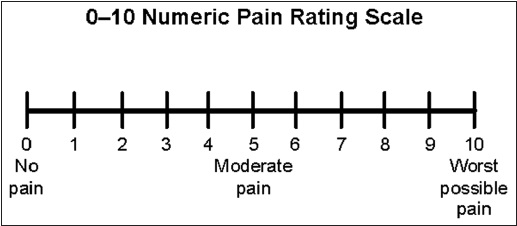 Skale procene
Osnovni tipovi skala procene:
Osgoodov semantički diferencijal
Bogardusova skala – skala socijalne distance
Guttmanova skala – skalogramska analiza
Thurstoneova skala – diferencijalna skala
Likertova skala – sumaciona skala
Razvoj skala potekao je iz istraživanja u socijalnoj psihologiji – ispitivanja stavova, ali se skale mogu koristiti i za druge predmete merenja
Semantički diferencijal
uglast		|	|	|	|	|	|              zaobljen
slab		|	|	|	|	|	|	jak
rapav		|	|	|	|	|	|	gladak
aktivan		|	|	|	|	|	|	pasivan
mali		|	|	|	|	|	|	veliki
hladan		|	|	|	|	|	|	topao
dobar		|	|	|	|	|	|	rđav
napet		|	|	|	|	|	|              opušten
mokar		|	|	|	|	|	|	suv
svež		|	|	|	|	|	|	ustajao
Semantički diferencijal
Osgood ga je konstruisao za otkrivanje konotativnog značenja pojmova
Utvrdio je da postoje tri osnovne dimenzije konotativnih značenja:
Evaluacija ili ocena
Potencija ili snaga
Aktivnost 
Danas se primenjuje u mnogim kontekstima sa ciljem merenja drugih konstrukata, pretežno stavova
Ne koriste se uvek originalni Osgoodovi pridevi, već se konstruišu skale spram konstrukta – format semantičkog diferencijala
Skala socijalne distance
Odnos prema nekoj etničkoj grupi, npr. migrantima sa Bliskog istoka
1) pristao bih da posete moju zemlju
2) pristao bih da žive u mojoj zemlji
3) pristao bih da radim sa njima
4) pristao bih da budu moje komšije
5) pristao bih da budu u mom klubu
6) pristao bih na brak sa njima
Skala socijalne distance
Mogući i mnogi drugi odnosi (ne samo geografsko-prostorni), grupe mogu biti formirane prema bilo kom kriterijumu (profesija, seksualna orijentacija...)
Nužni uslov jednodimenzionalnost predmeta merenja (distance / stava)
Preteča Guttmanove skale
Guttmanova skala
a) Jeste li viši od 1,90m		da	ne
b) Jeste li viši od 1,80m		da	ne
c) Jeste li viši od 1,70m		da	ne
d) Jeste li viši od 1,60m		da	ne
Guttmanova skala
Idealni slučaj – do određene tačke ispitanik odgovara samo sa „da“, a nakon toga samo sa „ne“
Da bi se proverilo da li skala zadovoljava ove kriterijume – pravi se skalogram
U praksi, često nailazimo na odstupanja – Guttmanove greške
Po teoriji – trebalo bi izbaciti sve ajteme kod kojih postoje greške; u praksi ovo je teško izvodljivo
Ideje Guttmanove skale su danas prisutne u IRT modelima
Guttmanov skalogram
Ajtem	Ajtem	Ajtem	Ajtem
	Ispitanik		a	b	c	d
	11		X	X	X	X
	6		X	X	X	X
	15		X		X	X
	21		X	X	X	
	14		X	X	X	
	19		X	X		
	1		X	X		
	9		X			
	18		X		X	
	11				
	. . .				
			Sa „X” je označen tačan odgovor.
Thurstoneova skala
Poređajte sledeće tvrdnje po intenzitetu i valenci stava:
Smrtna kazna je pogrešna, ali je neophodna u našoj nesavršenoj civilizaciji
Svaki kriminalac treba biti pogubljen
Smrtna kazna nikad nije bila efikasna u sprečavanju kriminala
Ne verujem u smrtnu kaznu ni pod kakvim okolnostima
Smrtna kazna daje kriminalcu ono što on zaslužuje
Thurstoneova skala
Poređajte sledeće tvrdnje po intenzitetu i valenci stava:
D. Ne verujem u smrtnu kaznu ni pod kakvim okolnostima
C. Smrtna kazna nikad nije bila efikasna u sprečavanju kriminala
A. Smrtna kazna je pogrešna, ali je neophodna u našoj nesavršenoj civilizaciji
E. Smrtna kazna daje kriminalcu ono što on zaslužuje
B. Svaki kriminalac treba biti pogubljen
Thurstoneova skala
Polazi se od velikog broja stavki koje se prikupljaju iz različitih izvora (eksperti, mediji, zainteresovane osobe...)
Formulišu se u obliku tvrdnji koje imaju opšti format: {objekat stava} {relacija} {vrednost, atribut}
Procenjivači razvrstavaju tvrdnje u 11 kategorija (od najnegativnijeg do najpozitivnijeg stava)
Thurstoneova skala
Nakon razvrstavanja, za svaku stavku imamo njenu srednju težinu (medijanu) kao i stepen slaganja procenjivača
U skalu ulaze stavke kod kojih postoji visoko slaganje u rangu i koje pokrivaju ceo raspon 
Po teoriji, svaki ispitanik će zaokružiti jednu stavku (najviše tri), koja odgovara njegovom stavu (npr. prema smrtnoj kazni)
Težina zaokružene stavke je mera ispitanikovog stava
I Thurstoneova skala inkorporirana u IRT modele
Likertova skala
Smatram da crkvena služba umiruje i inspiriše 
Uopšte se ne slažem	1
Ne slažem se			2
Neodlučan sam		3
Slažem se			4
Potpuno se slažem		5
Likertova skala
Svaka stavka reprezentuje čitav kontinuum stava – mini-skala
Ispitanici zaokružuju alternativu koja odražava njihov stav 
Mera ispitanikovog stava dobija se sabiranjem zaokruženih odgovora – sumaciona skala
Nema etape procenjivača
Danas najčešće korišćena skala procene za merenje stavova, ali i mnogih drugih konstrukata
Likertova skala
Kako konstruisati dobre stavke Likertovog tipa?
Neutralne tvrdnje se obično izbegavaju (slaganje implicira umeren stav, ali neslaganje može ukazivati i na veoma pozitivan i veoma negativan)
Izbegavajte negativno formulisane tvrdnje „Ne mislim da sam izuzetan/na“
Svaka stavka treba da sadrži SAMO jednu tvrdnju „volim da putujem i slušam klasičnu muziku“
Ponuditi tvrdnje sa kojima će se složiti i ispitanici sa ekstremnim stavovima
Još neki važni pojmovi
RBT i KAT
RBT – Računarski bazirano testiranje (Computer Based Testing – CBT), koje uključuje i
KAT – Kompjutersko adaptivno testiranje (Computer Adaptive Testing – CAT)
Banke ajtema
Računarski zasnovano testiranje
Računar može biti od pomoći
u zadavanju testova
u skorovanju i interpretaciji (ekspertski sistemi)
pri automatskom generisanju ajtema
Banke ajtema
Banka ajtema je strukturisani skup ajtema čija su merna svojstva poznata
100 do više stotina ajtema, u zavisnosti od kvaliteta ajtema, namene banke, predmeta merenja itd.
Kalibracija banke ajtema – određivanje mernih svojstava ajtema (reprezentativni uzorak + redovno ažuriranje) 
Može biti jednodimenzionalna ili višedimenzionalna
Banka ajtema je namenjena da se iz nje izvlače alternativne forme testova sa poznatim mernim svojstvima
Najjednostavniji način biranja ajtema iz banke je na osnovu težine ajtema (ili funkcije informativnosti iz IRT pristupa)
Banke ajtema su danas implementirane na računarima
Računarsko adaptivno testiranje
Svakom ispitaniku se zadaju ajtemi čija je težina prilagođena nivou osobine kod tog ispitanika
Svaki ispitanik dobija “svoj test”
Tri ključne odluke prilikom pravljenja KAT
Procedura startovanja
Procedura selekcije ajtema
Kriterijumi zaustavljanja
Redosled stavki u testu
Testovi sposobnosti
Od lakših ka težim
Kod testova snage uvek postoji praktično vremensko ograničenje
Testovi ličnosti 
Sve stavke iz jednog subtesta / faceta zajedno
Izmešano
Hvala na pažnji!
Pitanja?